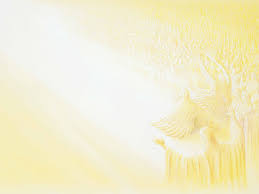 榮 耀 神 羔 羊
Glory to the Lamb
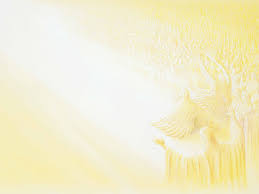 榮耀　榮耀
榮耀神羔羊 (4X)

   Glory, Glory,
Glory to the Lamb, (4X)
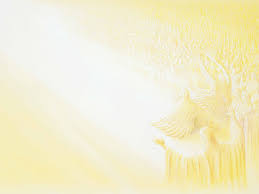 惟有祂是榮耀，尊貴配得讚美
在寶座上的真神羔羊

   For He is glorious and worthy to be praised,
The Lamb upon the throne.
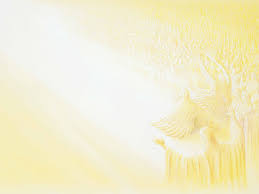 來敬拜祂，高聲齊來
頌揚在寶座上的羔羊

   And unto Him we lift our voice in praise,
The Lamb upon the throne
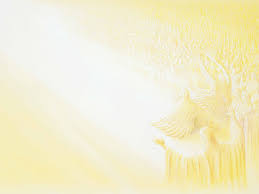 榮耀　榮耀
榮耀神羔羊(2X)

   Glory, Glory,
Glory to the Lamb, (2X)
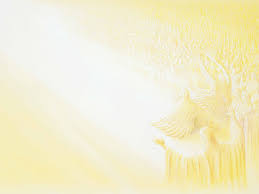 惟有祂是榮耀，尊貴配得讚美
在寶座上的真神羔羊

   For He is glorious and worthy to be praised,
The Lamb upon the throne.
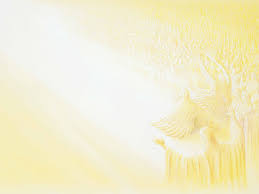 來敬拜祂，高聲齊來
頌揚在寶座上的羔羊

   And unto Him we lift our voice in praise,
The Lamb upon the throne
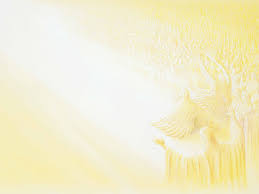 惟有祂是榮耀，尊貴配得讚美
在寶座上的真神羔羊

   For He is glorious and worthy to be praised,
The Lamb upon the throne.
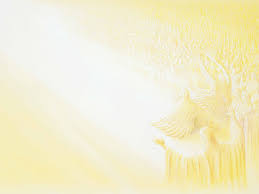 來敬拜祂，高聲齊來
頌揚在寶座上的羔羊

   And unto Him we lift our voice in praise,
The Lamb upon the throne
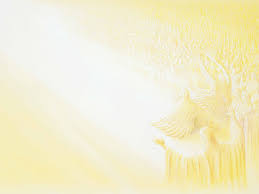 惟有祂是榮耀，尊貴配得讚美
在寶座上的真神羔羊

   For He is glorious and worthy to be praised,
The Lamb upon the throne.
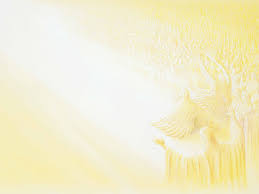 來敬拜祂，高聲齊來
頌揚在寶座上的羔羊

   And unto Him we lift our voice in praise,
The Lamb upon the throne
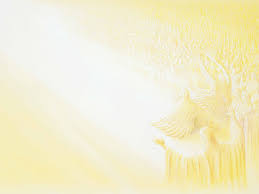 來敬拜祂，高聲齊來
頌揚在寶座上的羔羊

   And unto Him we lift our voice in praise,
The Lamb upon the throne
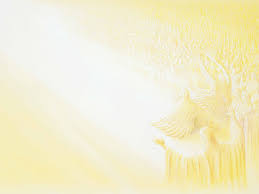 來敬拜祂，高聲齊來
頌揚在寶座上的羔羊

   And unto Him we lift our voice in praise,
The Lamb upon the throne